Designing and Implementing Nanoscience Summer Camps
Michelle Kortenaar, Sciencenter
Meghan Schiedel, Terry Lee Wells Nevada Discovery Museum
Michele Laverty, National Ag Science Center
Andrew McGarrahan, St. Louis Science Center
Messaoud Bahoura, Norfolk State University
Alan Brown, SciPort: Louisiana’s Science Center
Paola Ferrari, Nanopiccola
The Museum and The Camp
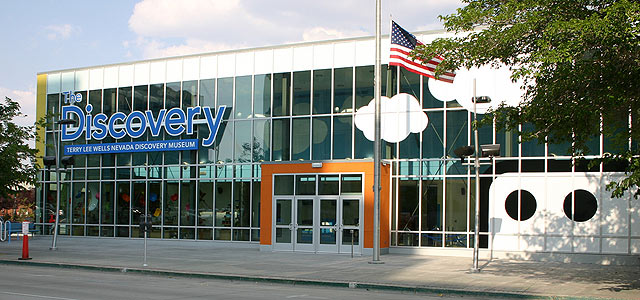 Text:
text
text
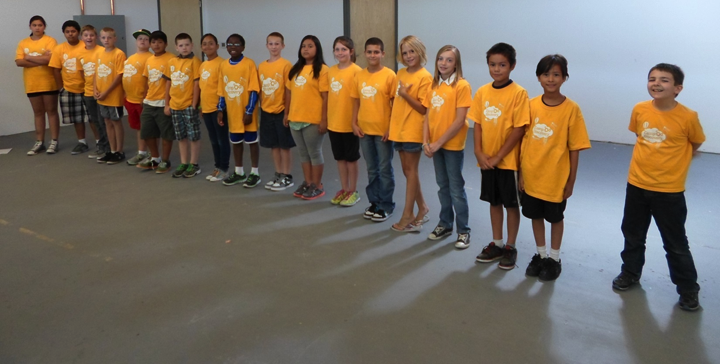 [Speaker Notes: Meghan Schiedel]
Themed Days Based on Learning Objectives
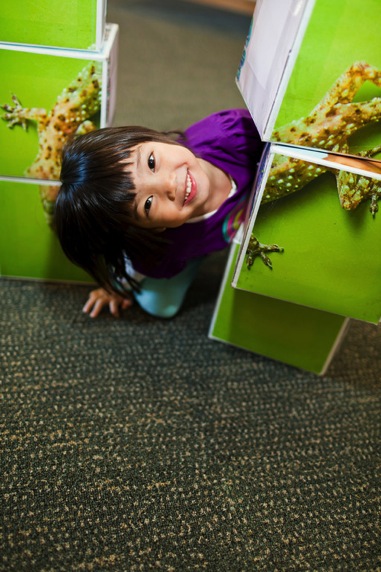 5 Learning objectives:
Nano is studying and making tiny things
Nano- often behave differently than larger things do.
Nano is new technologies 
Nano is in nature and technology 
Nanotechnologies are closely interconnected with society and with our values
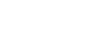 Guest Nano Scientist
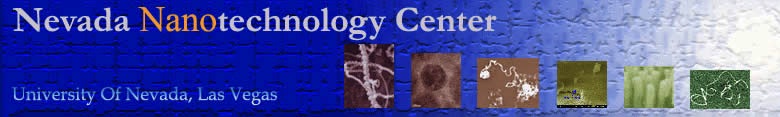 Text:
text
text
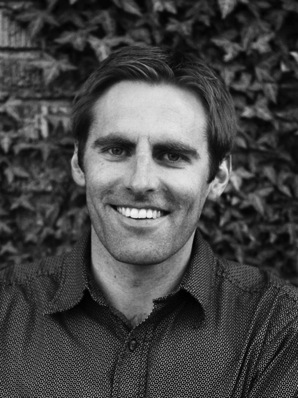 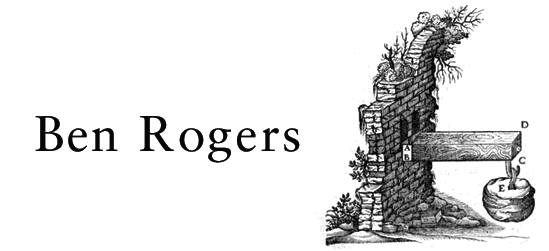 Nano Learning Celebration
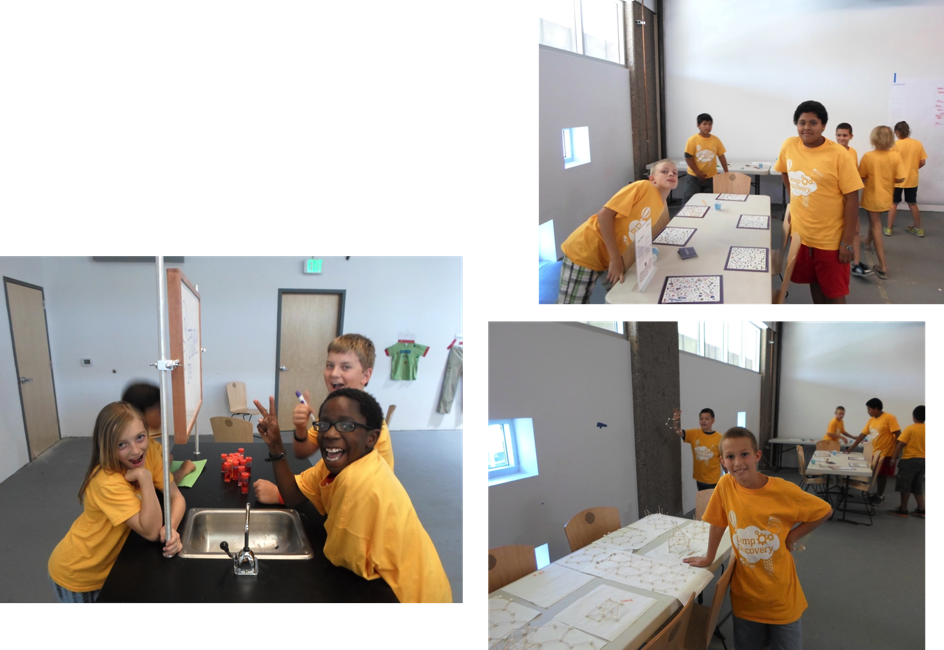 Student lead NanoDay activities 
Presentation of student work and learning throughout the week
Ag and Nano Summer Camp
How is Nano Ag or Ag Nano?
Brought in scientists – 
Daily experiments using Nano Days kits
Daily homework to extend
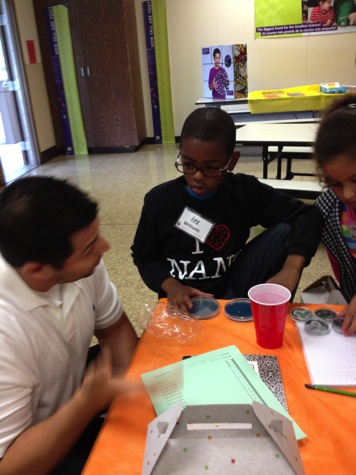 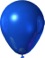 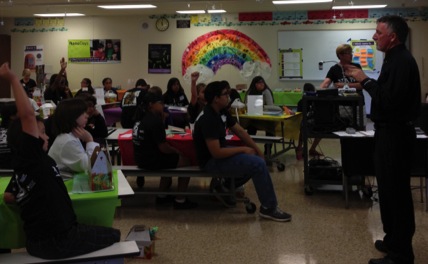 Michele@agsciencecenter.org
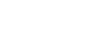 [Speaker Notes: Michele Laverty]
Ag and Nano Summer Camp
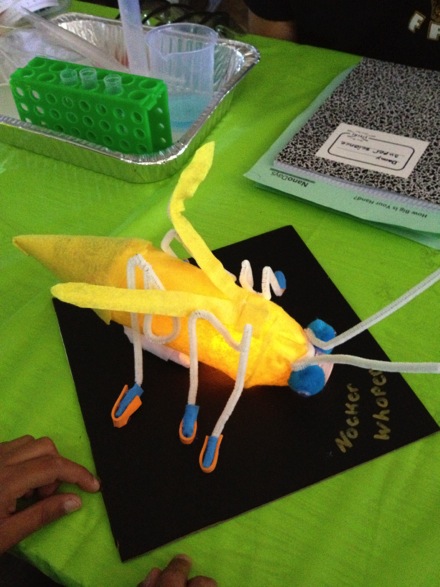 Connected to nature
Insect Safari
Build a bug homework
Gecko tape
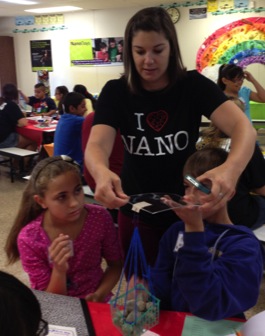 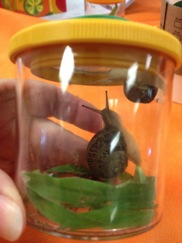 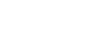 Ag and Nano Summer Camp
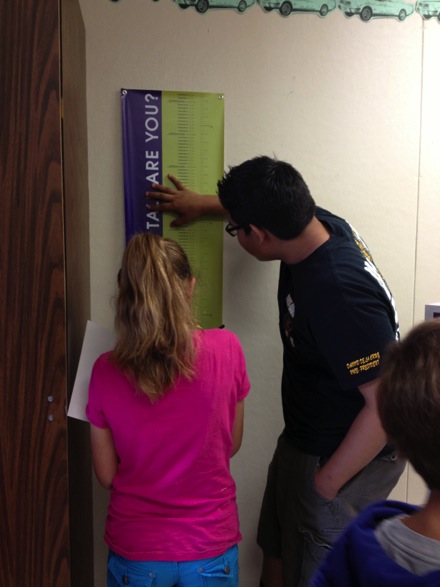 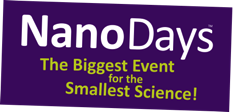 We partner with FFA as camp staff.
FFA members act as team leaders 3-1 ratio
They can share about FFA but they also learn the science with the campers…
“Nano science is pretty neat”
“The overall experience with the kids and the extra knowledge the FFA members learned as well.”
“#1 Favorite Part, Experiments!”
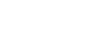 Ag an
Ag and Nano Summer Camp
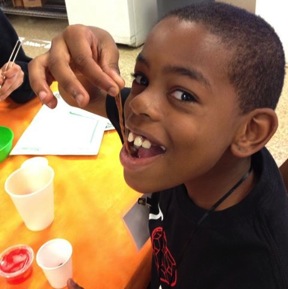 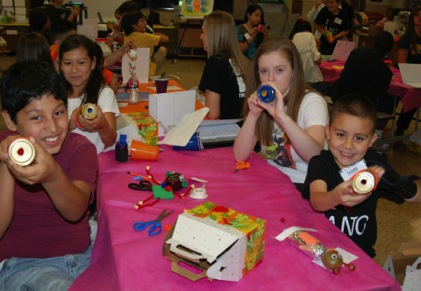 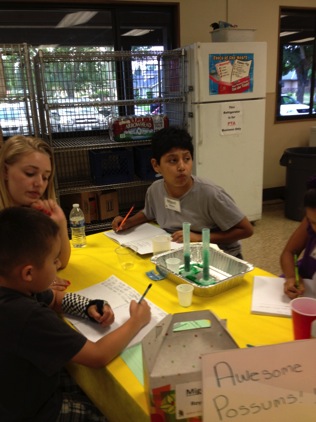 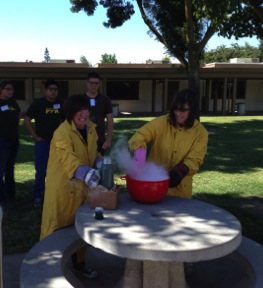 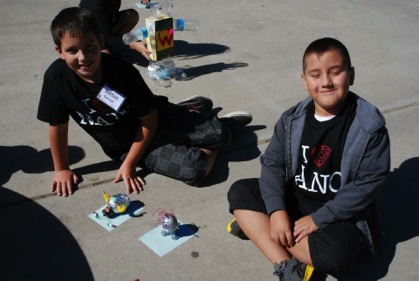 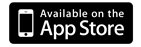 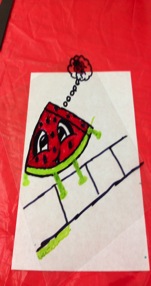 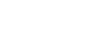 Camp Layout
Full day camps for High School Students
Morning spent as introduction to Nano concepts
Afternoon doing Lab work
Camp was taught by myself and another high school chemistry teacher using experiments from the University of Illinois and the University of Wisconsin MRSEC.
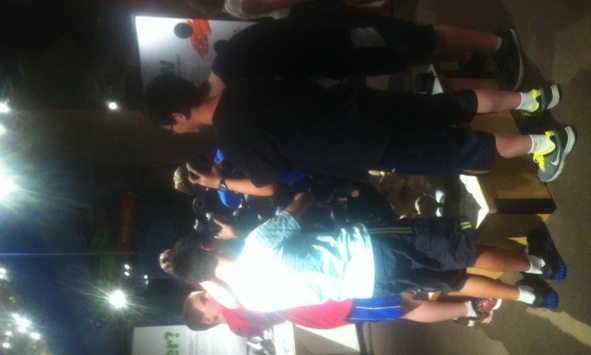 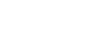 [Speaker Notes: Andrew]
3D Design/Printing
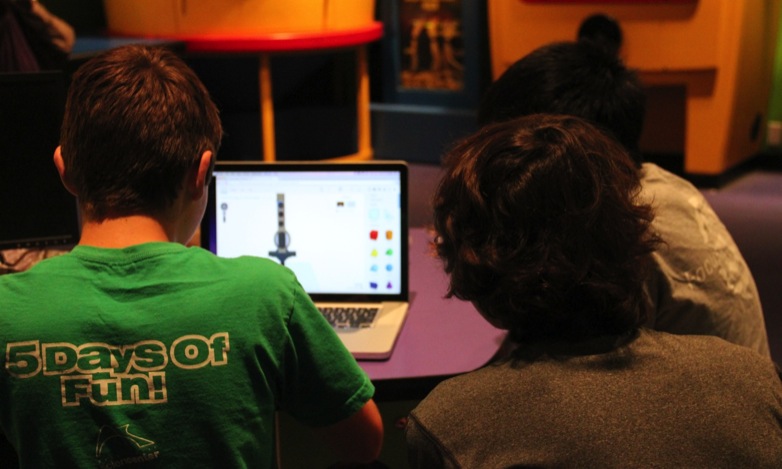 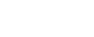 3D Models
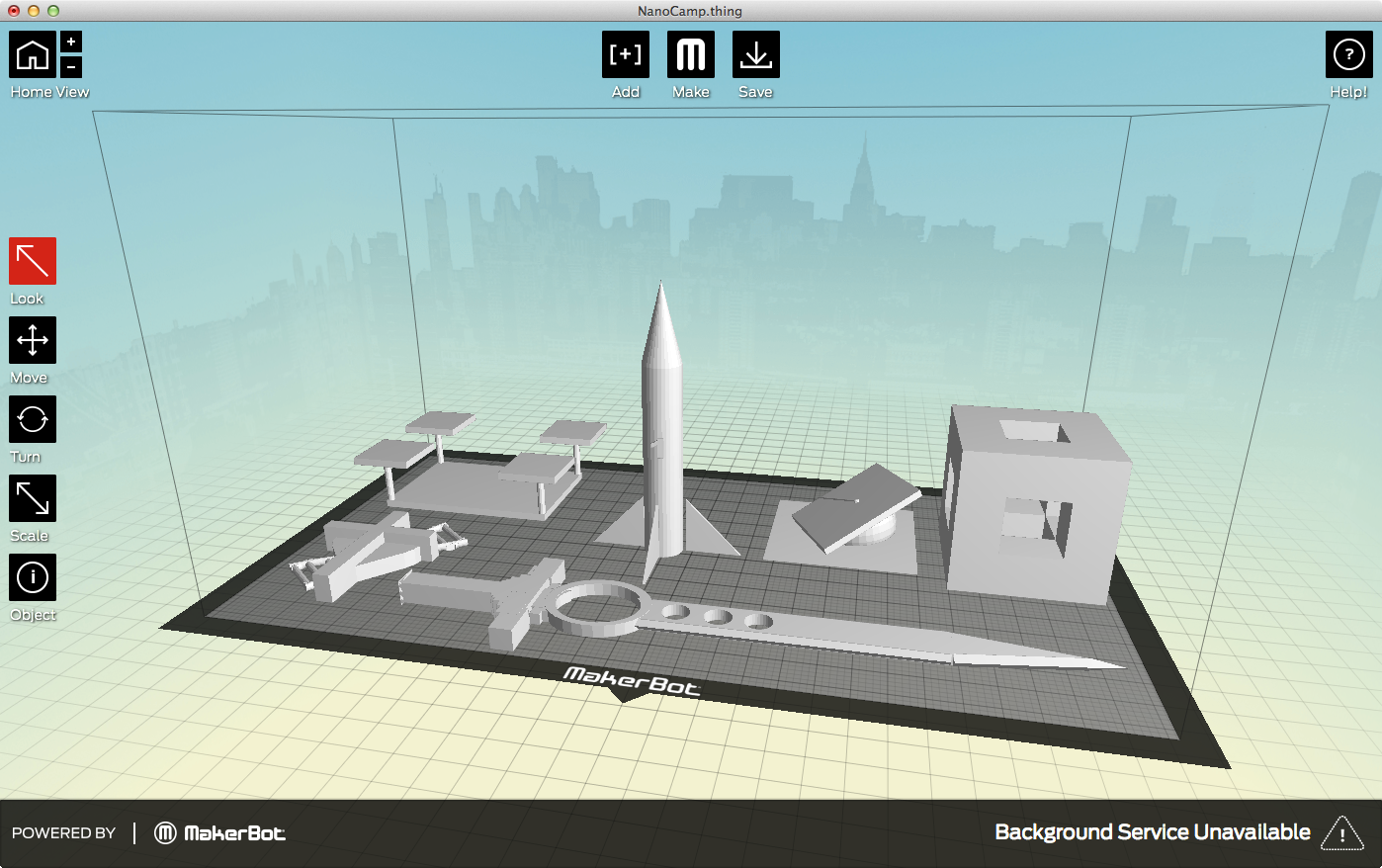 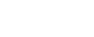 3D Printing
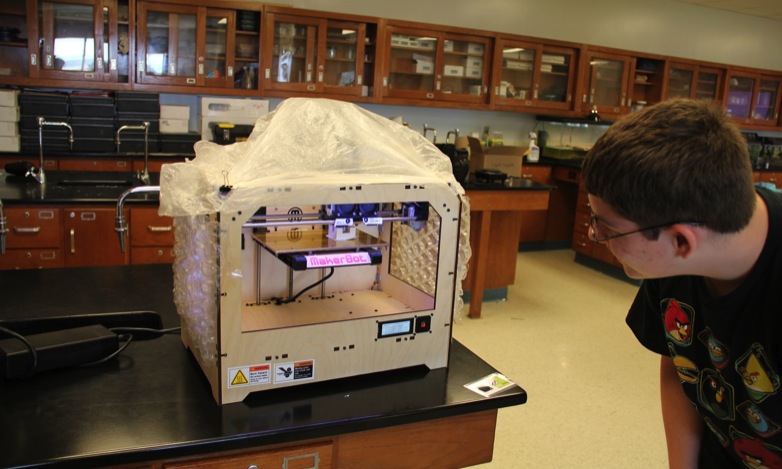 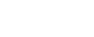 Liquid Crystals
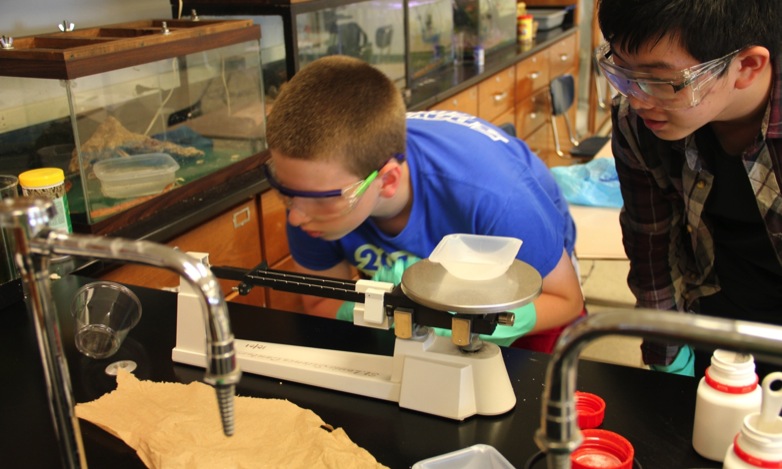 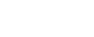 Ferrofluid
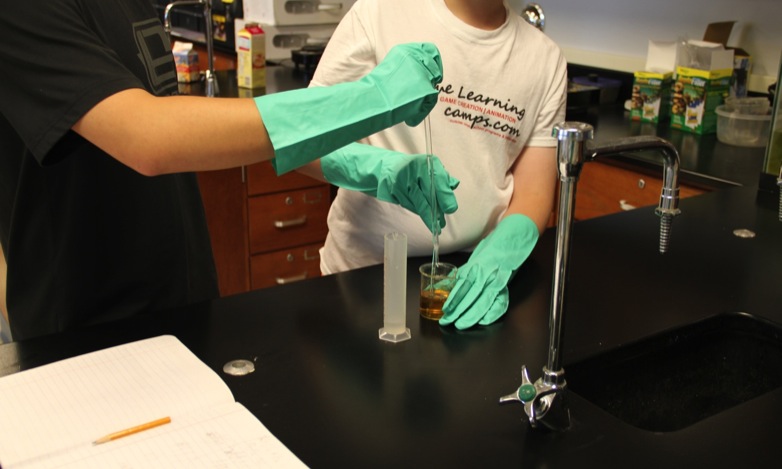 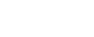 Nano and Society
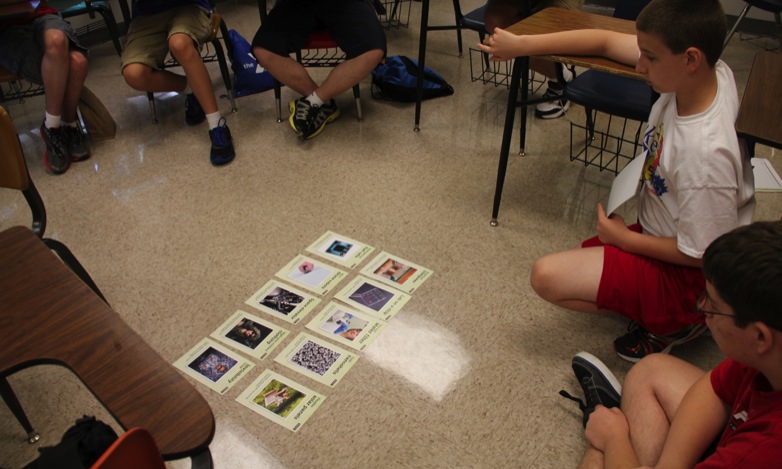 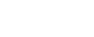 Nano 3D Printing
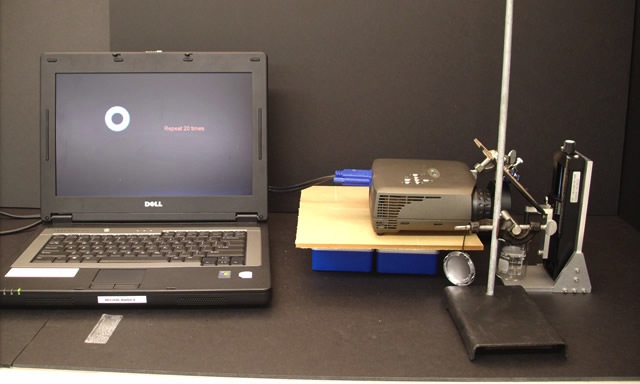 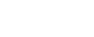 Nano and Society
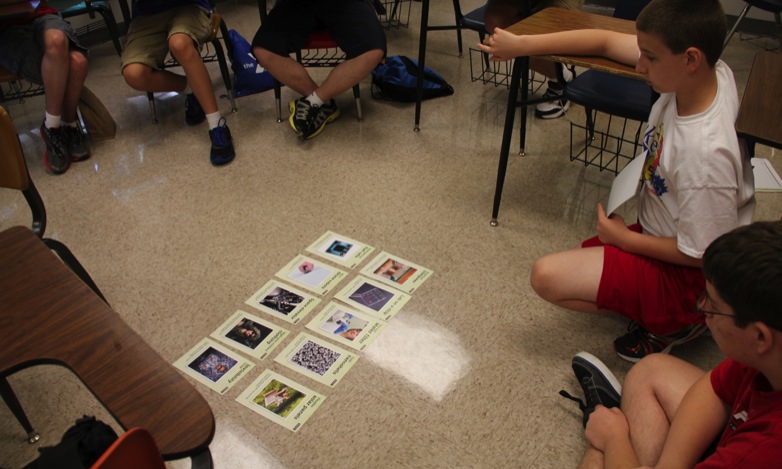 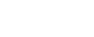 Evaluations
Knowledge – 3.86
Enjoyment – 3.43
Interest – 3.57
Attitude – 3.57
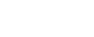 High School Summer Research at NSU
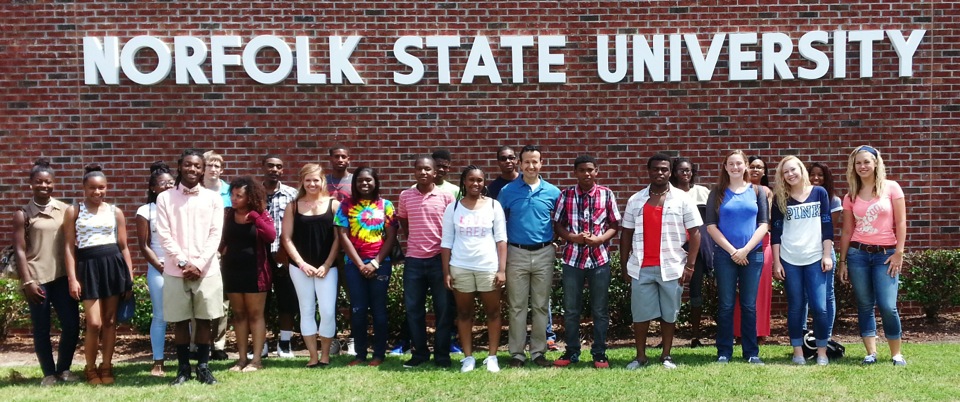 Dr. Messaoud J. Bahoura, Norfolk State University, mbahoura@nsu.edu
JUNE 2015
NETWORK-WIDE MEETING
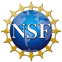 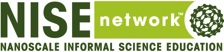 NISENET.ORG
[Speaker Notes: Messaoud Bahoura
Good morning]
High School Summer Research Overview
22 High School Students from 17 local high schools in the Hampton Roads area.
13 females.
9 males.
17 minorities including African American and Asians. 4 Caucasian females, 1 Caucasian male.
Number of students
Gender
Two faculty and 2 African American undergrads
Ethnicity
Mentors
$1,500.
Stipend
Building “Macro” Atomic Force Microscopy
Research Topic
Program Goals
Broaden the student’s experimental experience.
Develop critical thinking through reasoning, inquiring, and problem solving.
Gain independence and confidence in performing lab work.
Work in a team environment.
Learn by doing.
Program Outcomes
Perform lab work in a safe and organized manner.
Keep a legible and accurate description of procedure, observations, and results in a lab note book.
Manage time efficiently in lab.
Maintain a positive attitude toward lab work.
Be ethically and effectively prepared for college and research.
High School Summer Research Schedule
Resources
Adaptation: “Building “Macro” Atomic Force Microscopy For High School Classrooms by Paul Fedoroff et al.
Source: http://community.nsee.us/lessons/Macro_AFM_Simulator/Building%20and%20Using%20Tapping%20Mode%20AFM.pdf
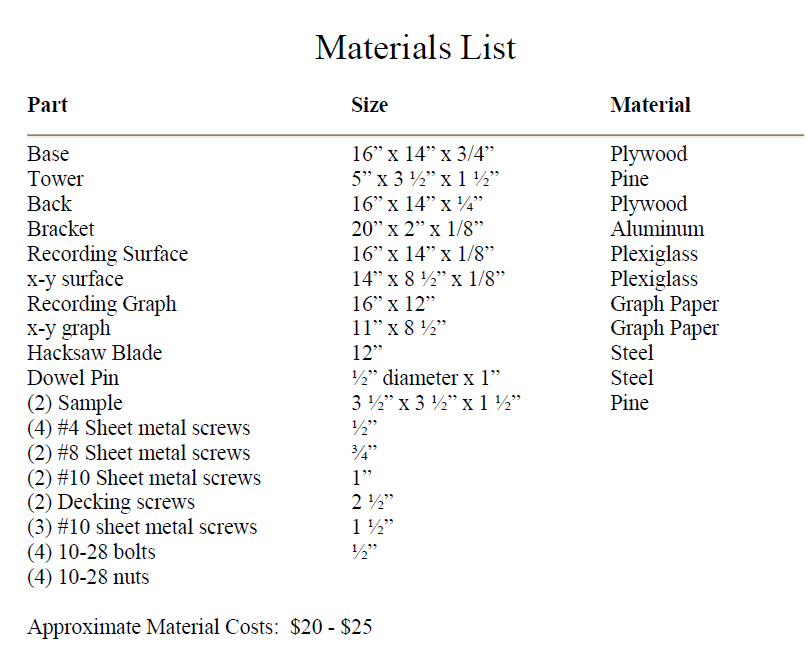 Thorlabs:

Laser: HeNe Laser system, 0.8 mW

Model: HNLS008R

Cost: $772.92 each
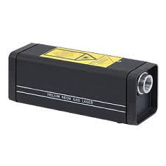 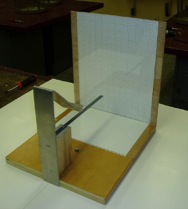 HS Students Presenting
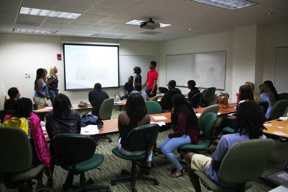 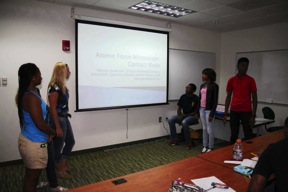 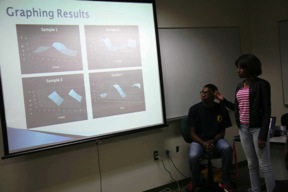 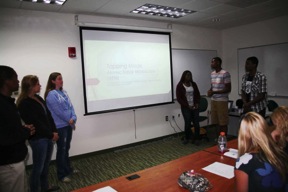 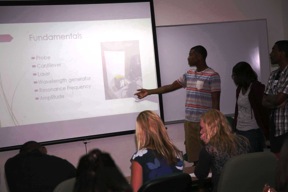 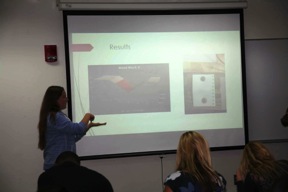 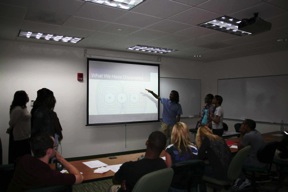 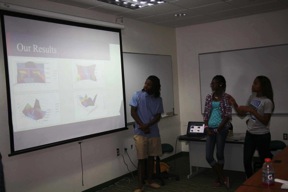 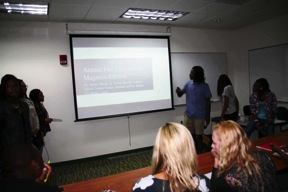 HS students presenting their literature search about how the Atomic Force Microscope works and how it is used to scan objects.
HS Students Building their AFM
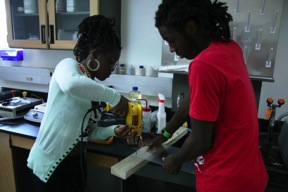 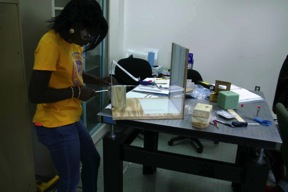 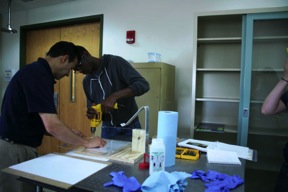 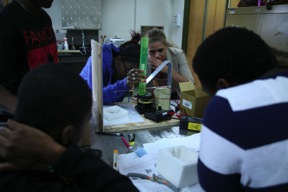 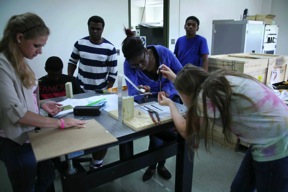 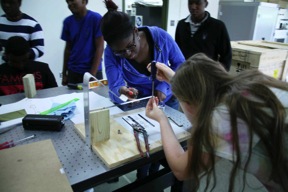 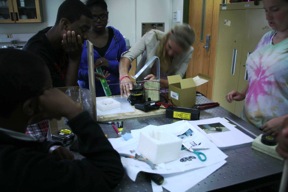 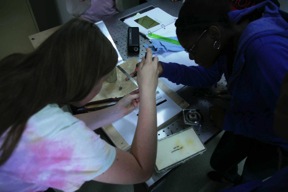 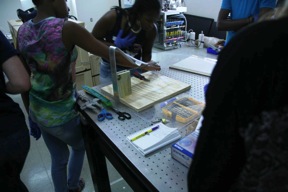 High school using electrical power tools to assemble their AFM.
HS Students Taking Quizzes
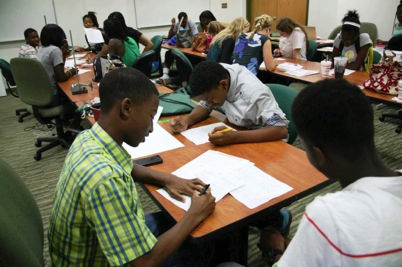 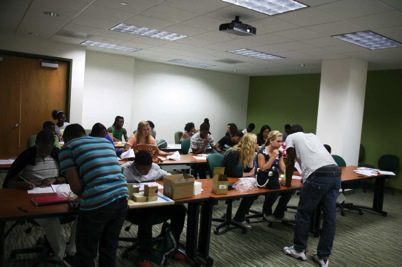 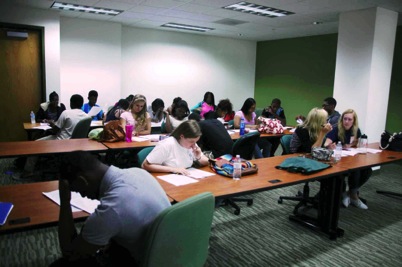 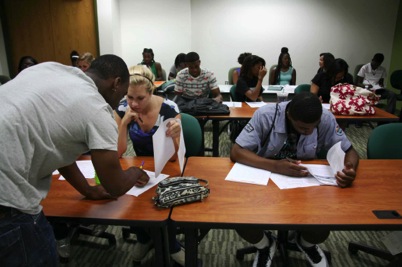 Seminar: Professional Ethics & Responsible Research Conduct
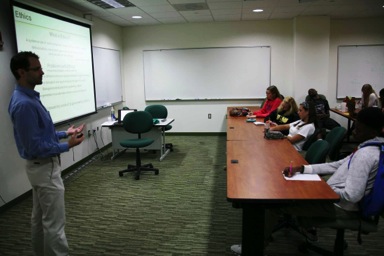 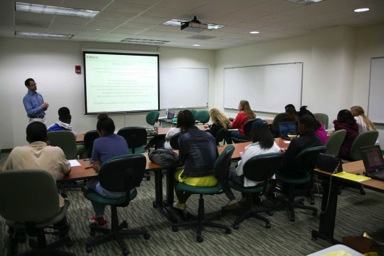 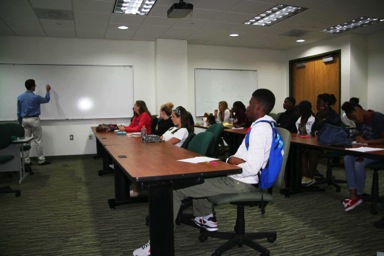 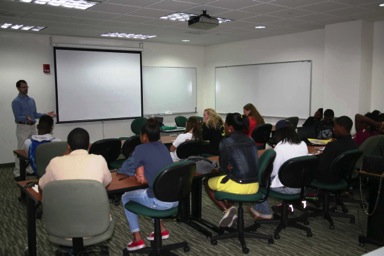 Seminar: “Professional Ethics and Responsible Research Conduct“ followed by a quiz, Dr. Skuza (CMR).
Wave and Resonance Frequency
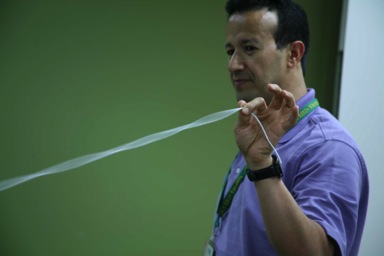 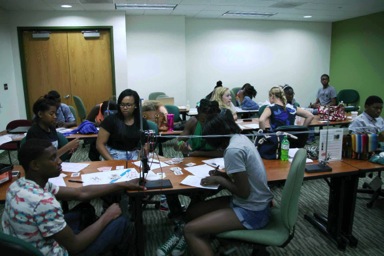 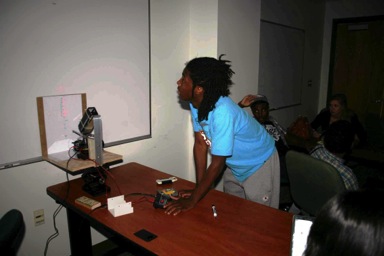 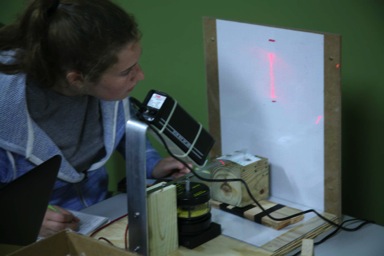 In class explanation of waves and resonance frequency. High school students finding the resonant frequency for their AFM setup in tapping mode.
Seminar: How to Present
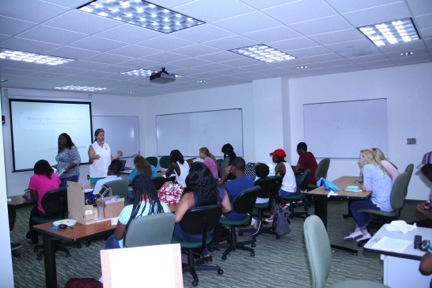 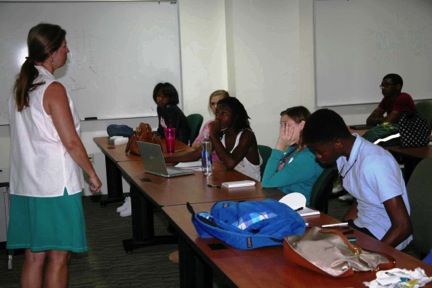 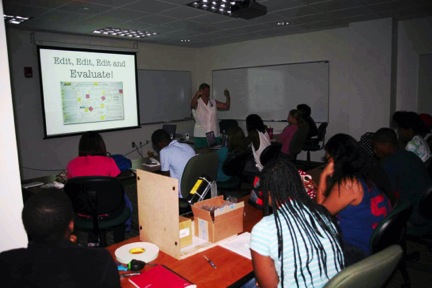 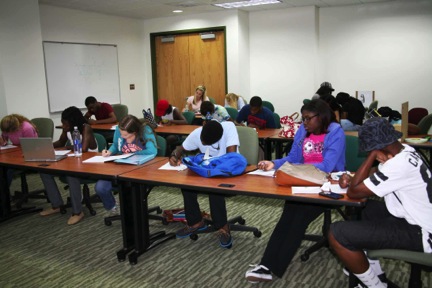 Seminar: “ How to present your work” followed by a quiz, Dr. Haines (Biology Department)
HS Students Training on Laboratory AFM
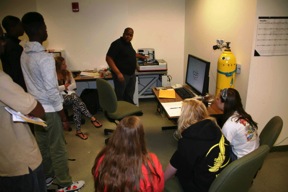 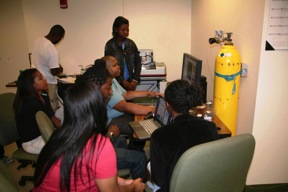 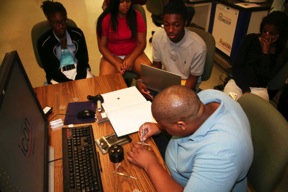 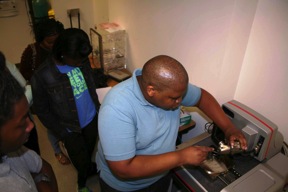 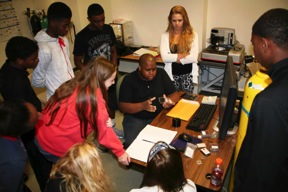 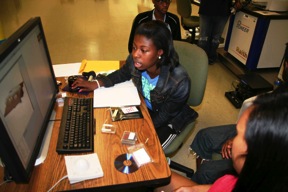 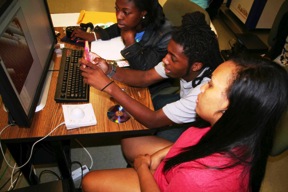 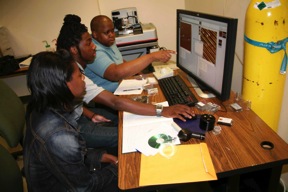 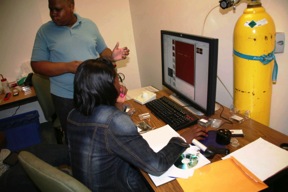 HS student being trained on Vecco Atomic Force Microscope by graduate student Mundle. The students took real scans at the micro and nano levels for few objects that they included in their posters.
HS Students’ Experimental Results: Macro AFM
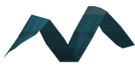 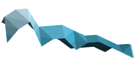 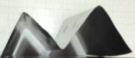 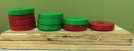 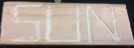 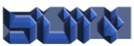 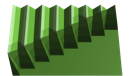 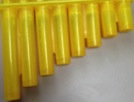 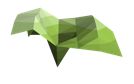 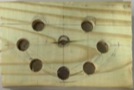 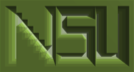 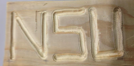 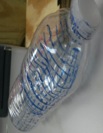 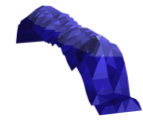 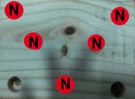 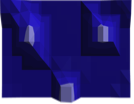 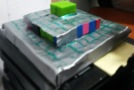 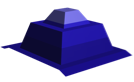 HS students’ experimental results using the Macro Atomic Force Microscopy system they built.
HS Students’ Experimental Results: Lab AFM
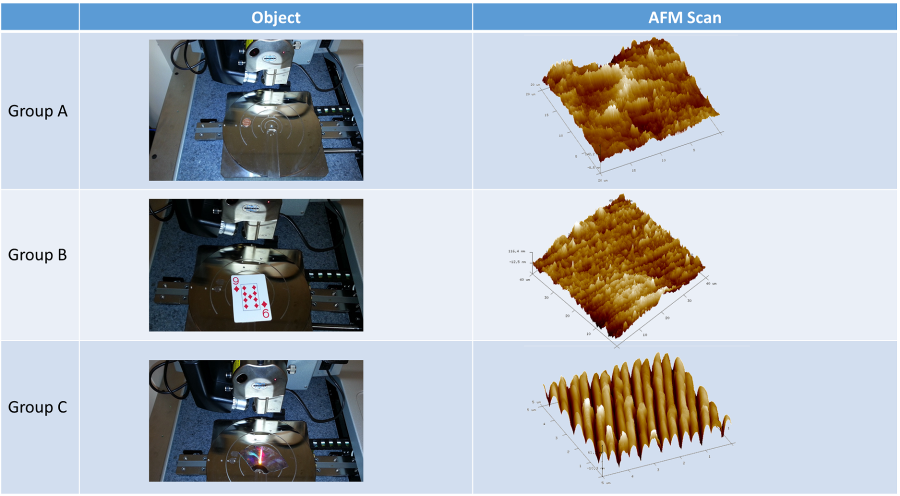 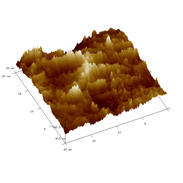 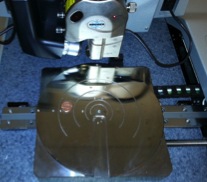 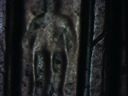 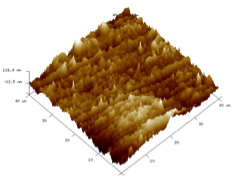 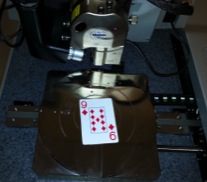 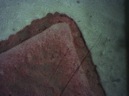 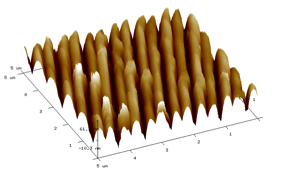 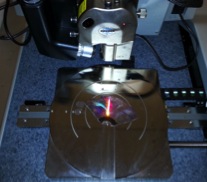 HS students’ experimental results using a Vecco Atomic Force Microscope.
Poster Session
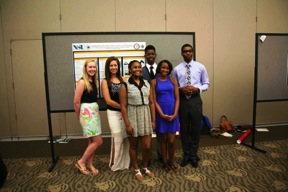 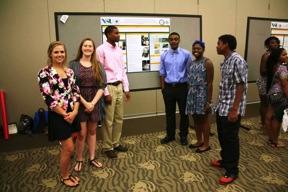 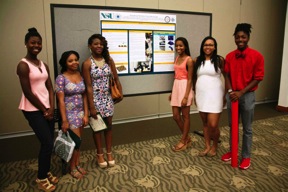 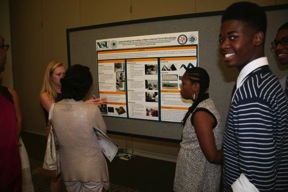 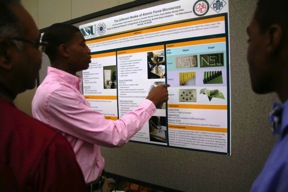 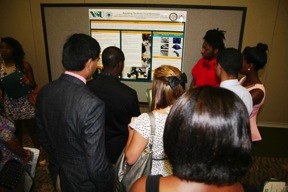 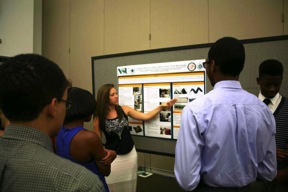 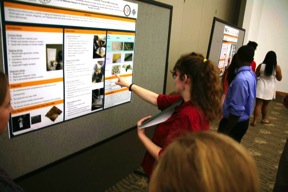 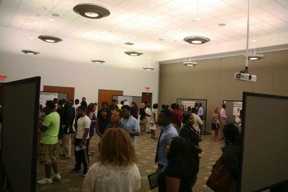 Closing Ceremony: Certificates of Participation
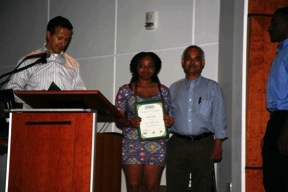 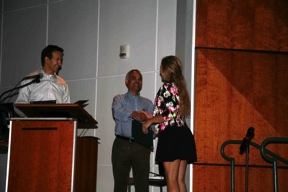 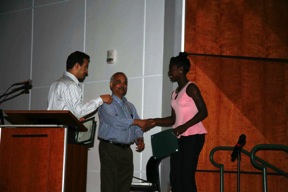 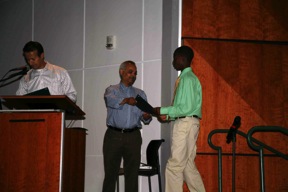 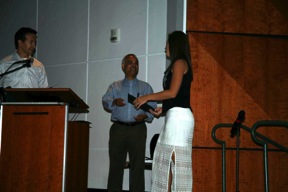 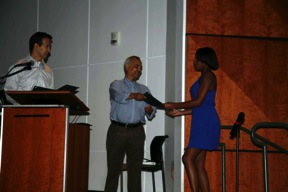 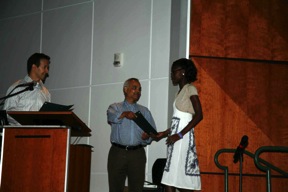 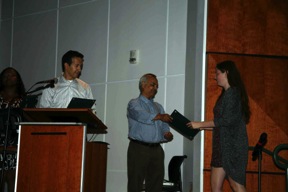 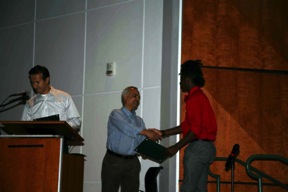 Closing Ceremony
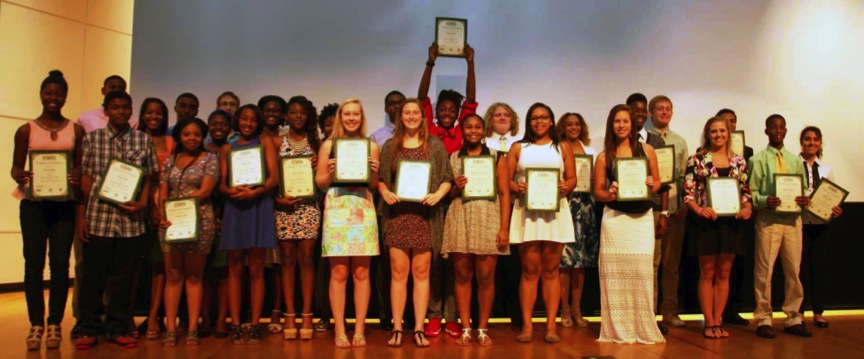 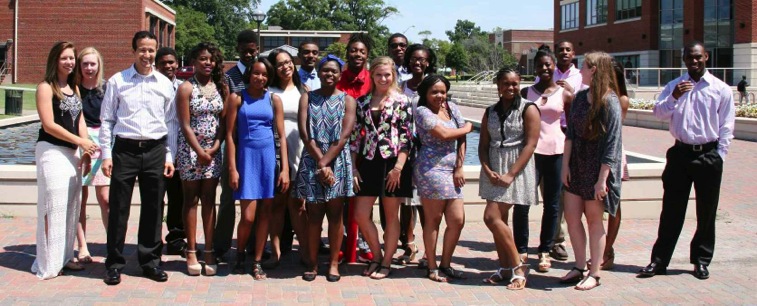 Using and adapting NISE Net Summer Camp frameworks
Sci-Port: Louisiana’s Science Center  
  92,000 sq. feet;  290 permanent exhibits, travelling exhibits
  Space Dome Planetarium
  Outreach (afterschool enrichment; travelling exhibits throughout Louisiana)
  250,000 annual visitors
  demonstrations and labs for public and schools (standards-based, age-appropriate) 
  IMAX Dome theater
  Power of Play Children’s Museum
  Birthdays, private events, camps (holiday, professional day camps, summer)
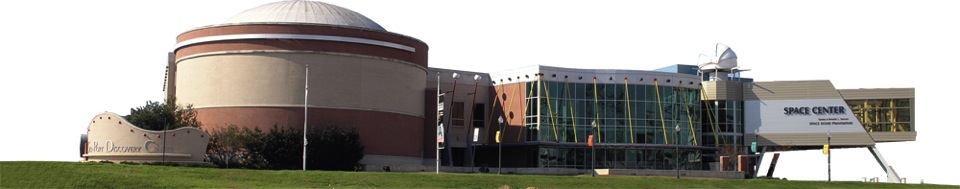 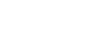 Sci-Port: What we do and how we do it
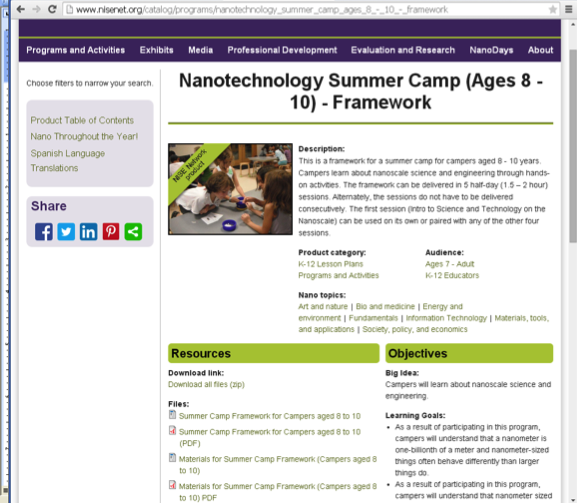 Mid-sized market (440,000 people in our 4-parish area) in Northwest corner of Louisiana.
Memberships and private donations
Corporate memberships and special event sponsorships
Grants
Local and state funding.

Small but multi-talented staff.
Summer camp staffed by certified teachers (rather than seasonal staff)

Partnerships and cheap/free resources (camps)
Animal Care camps (service dogs, comfort dogs, raptor center, K-9 unit, pet rescue organizations, Pig in the City, entomologists)
NASA, NISENet framework
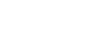 [Speaker Notes: Alan]
Using and adapting NISE Net Summer Camp frameworks
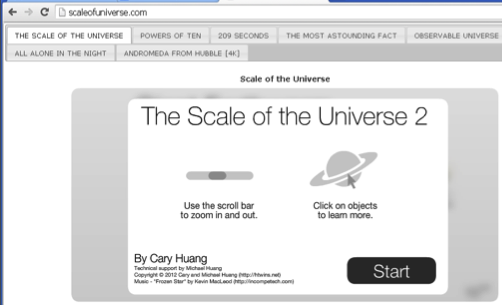 Offered different half-day, week-long sessions for K-1, 2-3, 4-5, 6-10
Frameworks designed for ages 8-10, high school
Framework is designed to fill 1.5-2 hours daily, less than a “full half-day.” But, open-ended nature of several investigations allows for extension. 

Training resources available on-line (videos, scripts). 

Materials (physical kits, other materials listed along with links for purchasing, part numbers, etc.)

What is Nano? (cutting-edge science in an age of Pinterest-inspired summer “craft” camps)

Nano is everywhere!
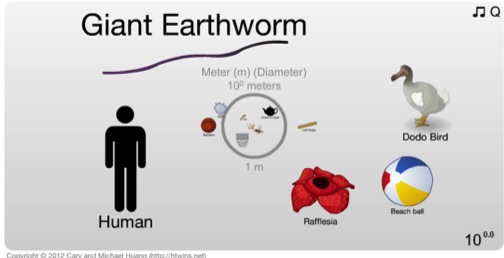 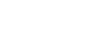 [Speaker Notes: Alan Brown]
Designing and Implementing Nanoscience Summer Camps
Michelle Kortenaar, mkortenaar@sciencenter.org
Meghan Schiedel, mschiedel@nvdm.org
Michele Laverty, michele@agsciencecenter.org
Andrew McGarrahan, Andrew.McGarrahan@slsc.org 
Messaoud Bahoura, mbahoura@nsu.edu
Alan Brown, abrown@sciport.org
Paola Ferrari, pmferrari@sbcglobal.net